Status of TCV experiment modelling in soledge3x: 3D turbulence simulations with self-consistent neutrals
V. Quadri, P. Tamain, H. Bufferand, N. Rivals,  R. Düll, G. Ciraolo, H. Yang, K. Galazka, G. Falchetto, 
and the SOLEDGE3X team all.
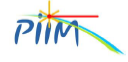 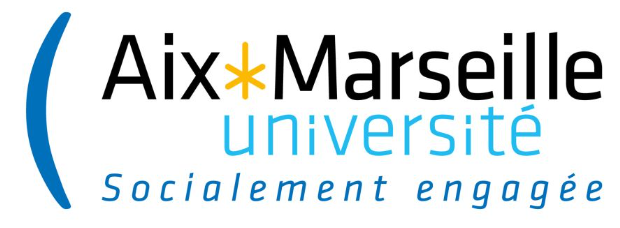 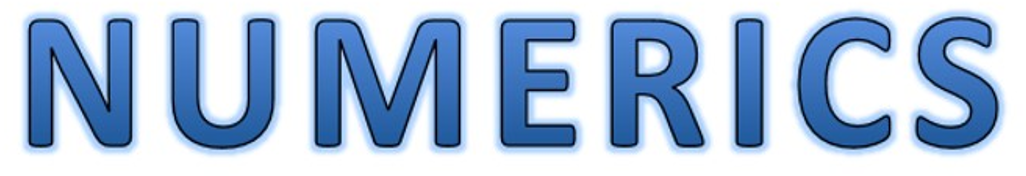 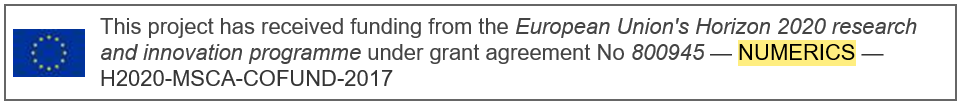 3D turbulence + advanced fluid neutrals model for a real case: TCVX21
Demonstration of real scale case with turbulence and neutrals with TCVX21 case.
After discussion with WPTE, move to new experimental equilibrium (“TCVX23”).
H. Bufferand
V.Quadri - TSVV3 meeting - TCV
17/05/2023
2
New 3D mesh generated for TCVX23: urgency of accelerating convergence…
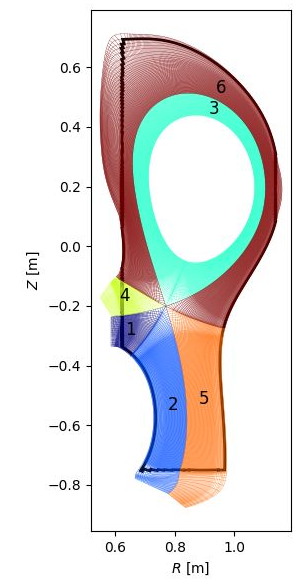 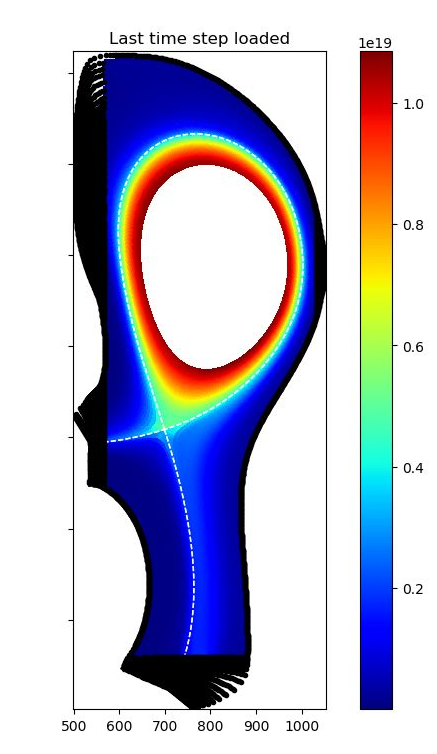 New mesh with:
TCVX23 equilibrium
Clearance for neutrals in far SOL (avoid artificail gas box behaviour)
1mm resolution at mid-plane and targets

But convergence of particle balance with neutrals costly ~50ms of plasma time

Working on accelerating convergence: reach steady-state in 2D mean-field and then move to 3D turbulence.
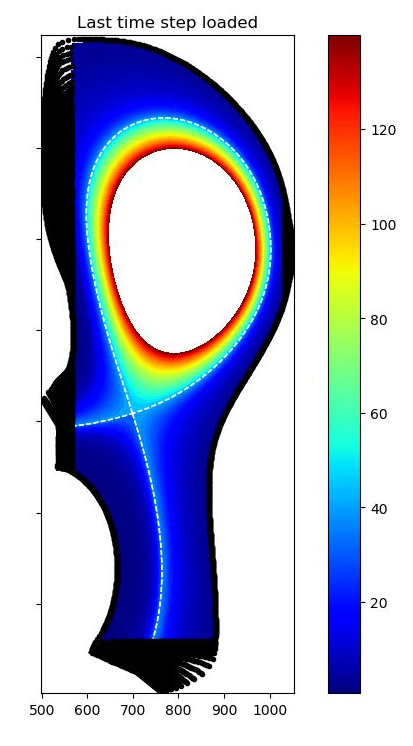 P. Tamain
V.Quadri - TSVV3 meeting - TCV
17/05/2023
3
Advanced fluid neutrals (AFN) model in soledge3x leads to high diffusion in diverted geometry
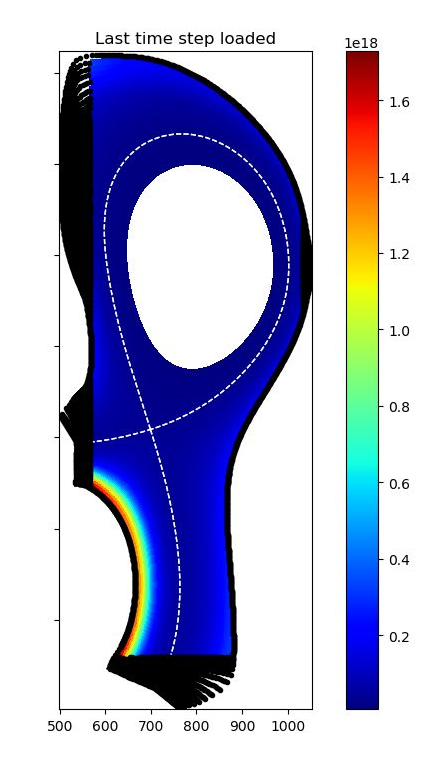 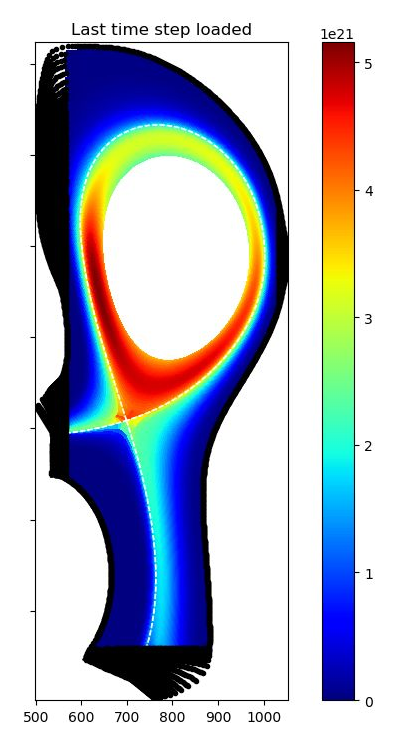 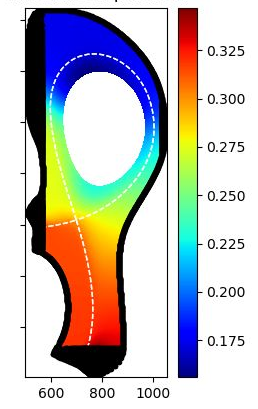 V.Quadri - TSVV3 meeting - TCV
17/05/2023
4
Advanced fluid neutrals (AFN) model in soledge3x leads to high diffusion in diverted geometry
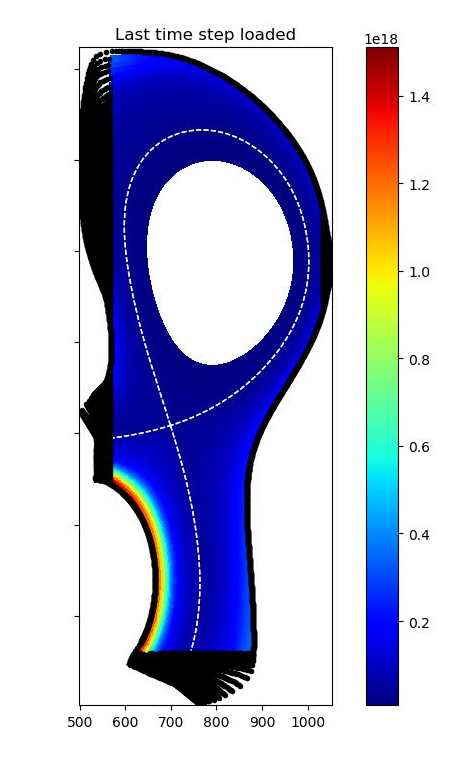 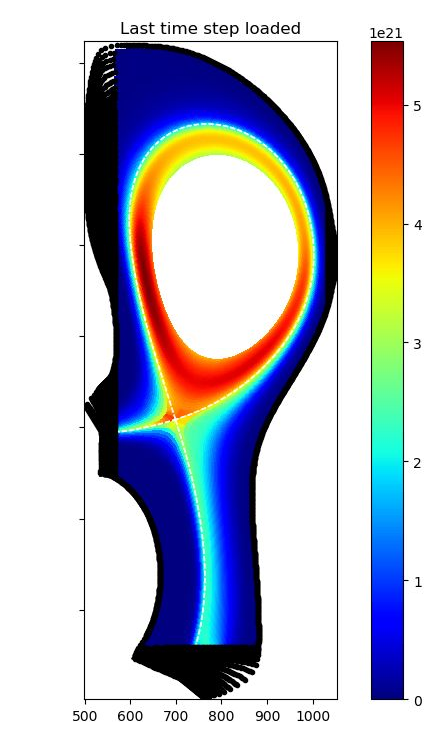 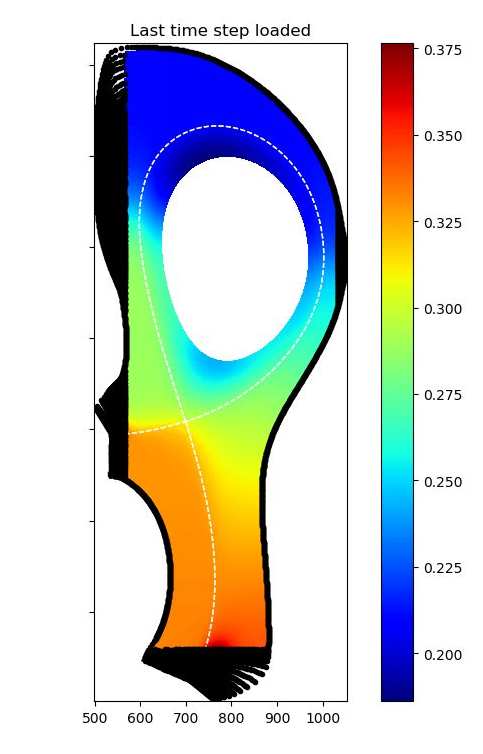 V.Quadri - TSVV3 meeting - TCV
17/05/2023
5